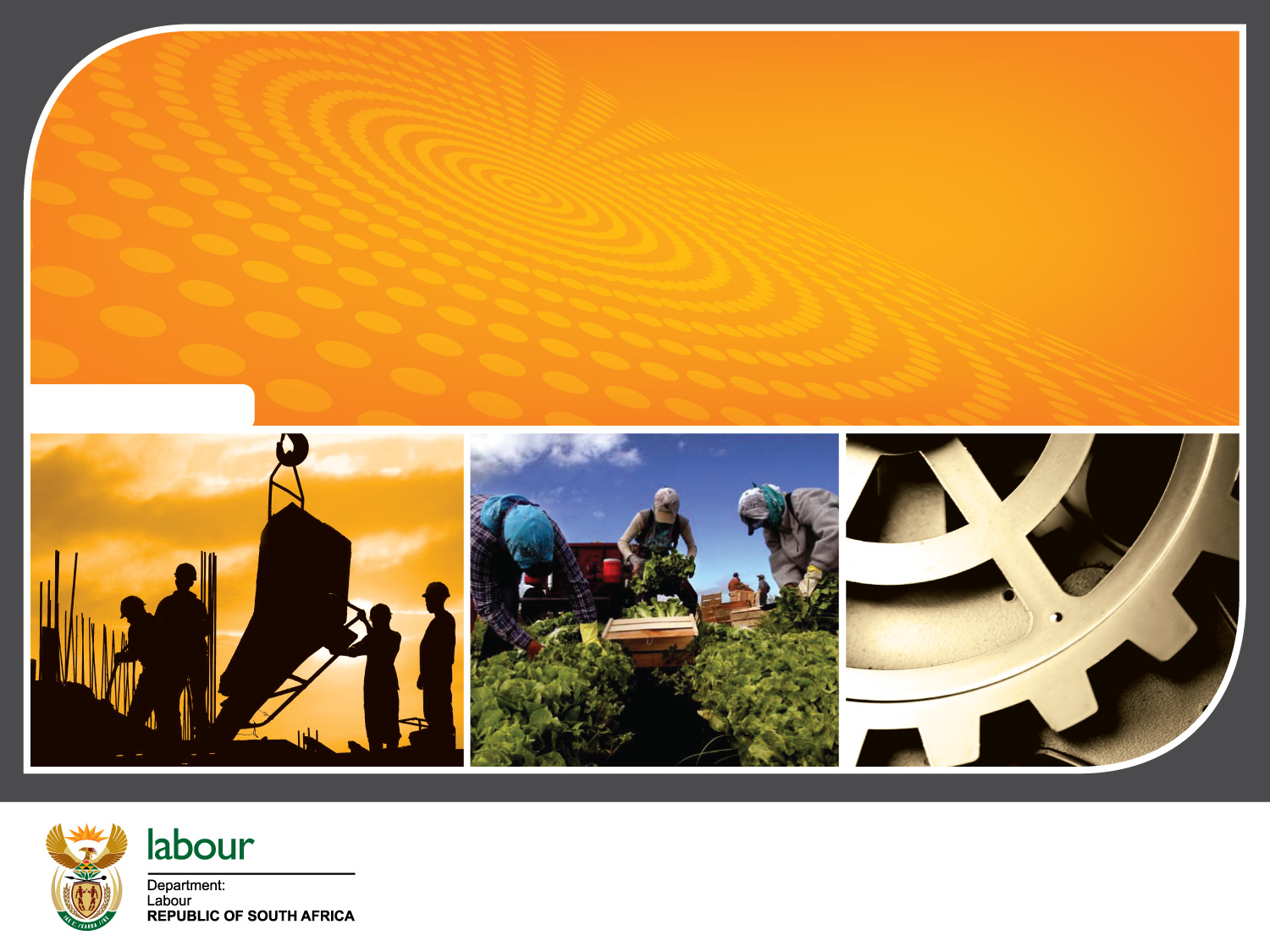 Multi-Party Women's Caucus
Pillar 1 of the National Strategic Plan on Gender Based Violence and Femicide – “Accountability, Leadership and Coordination”
2 Sept 2021
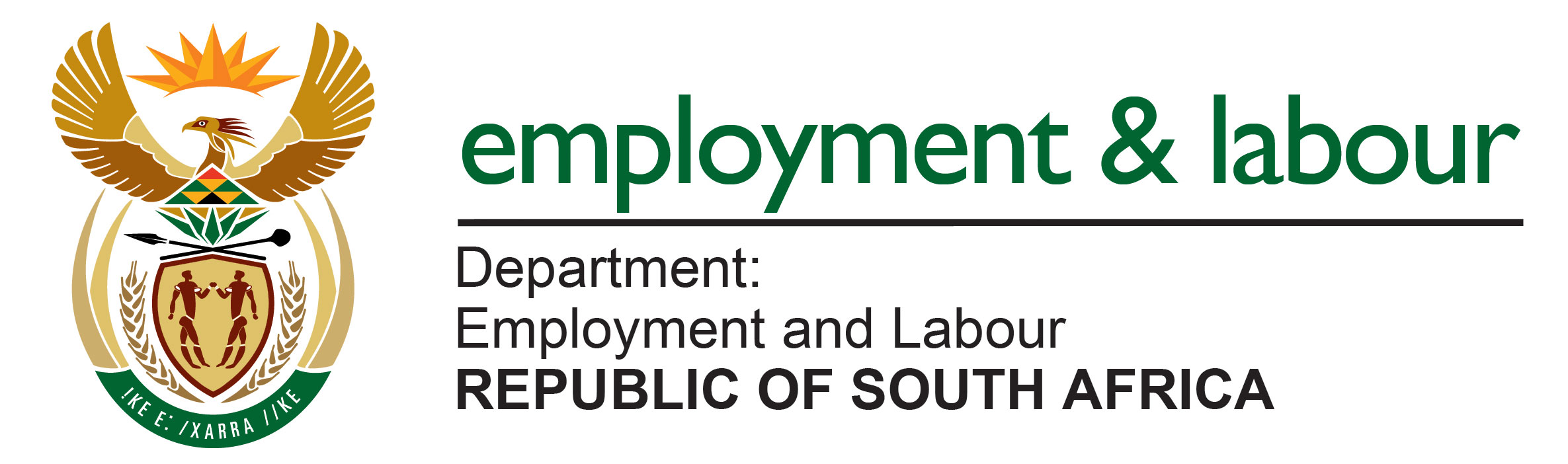 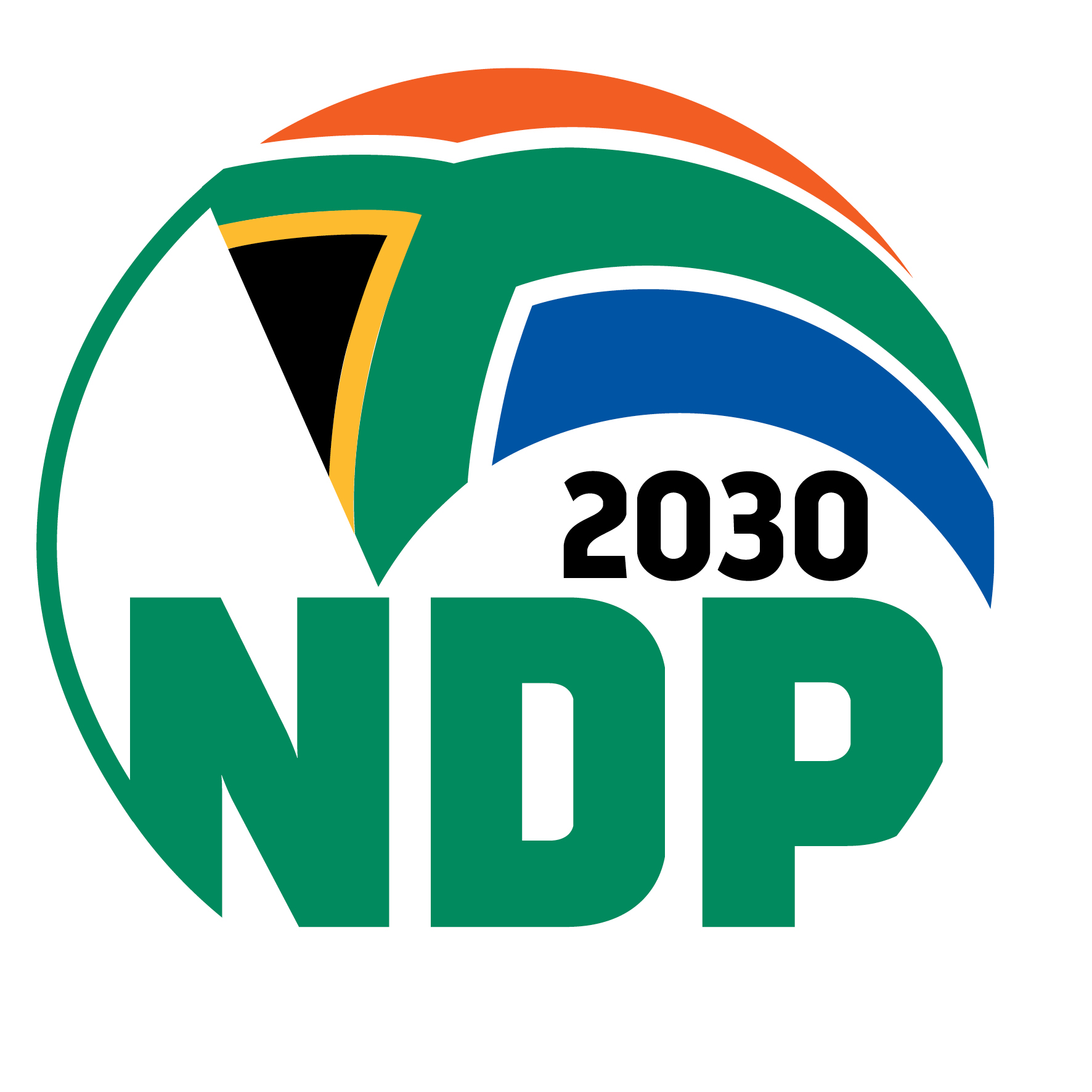 1
Presentation outline
What is being done to hold the private sector accountable for the development and roll out of sexual harassment policies and workplace strategies?

Challenges that hamper progress made with regard to the above and the steps taken or required to mitigate such challenges.

DEL’s way forward
Chief Directorate Communication  |  2011.00.00
2
What is being done to hold the private sector accountable?
First we need to outline the existing South African  laws on Harassment/ sexual harassment policies and workplace strategies; 

Secondly, the legal obligations of employers in relation to sexual harassment in the workplace; and

Thirdly, what has been done by DEL to hold Private Sector accountable.
3
Labour Laws on violence and harassment
Labour Relations Act, 66 of 1995 (LRA) 
Harassment of employees may also give rise to issues regulated by the Labour Relations Act (“LRA”). In particular, employers are required to ensure that persons who engage in harassment, including violence, are subject to discipline in accordance with the Code of Good Practice: Unfair Dismissal.

Harassment may also constitute an unfair labour practice in terms of section 186(2) of the LRA

Occupational Health and Safety Act, 85 of 1993 (OHSA)
Where an employee’s duties are of such a nature that they are exposed to a significant risk of violence while at work, the employer must take such steps as may be reasonably practicable to eliminate or mitigate this hazard. 

Employer must institute measures, consistent with the OHSA to ensure protection for employees against harassment and violence.
4
Labour Laws on Violence and Harassment
Employment Equity Act, 1998 (EEA) 

Chapter 2 of the EEA prohibits all forms of unfair discrimination in employment.  Section 5 of the EEA requires employers to take steps to promote equal opportunity in the workplace by eliminating unfair discrimination, in any employment policy or practice. 

Section 6(1) of the EEA states that: “no person may unfairly discriminate, directly or indirectly, against an employee, in any employment policy or practice, on one or more grounds, including race, gender, sex, pregnancy, marital status, family responsibility, ethnic or social origin, sexual orientation, age, disability, religion, HIV status, conscience, belief, political opinion, culture, language, birth or on any other arbitrary ground.”

Section 6(3) of the EEA states that, “Harassment of an employee is a form of unfair discrimination and is prohibited on any one, or a combination of grounds in section 6(1) of the EEA.”
5
EEA codes of good practice
Code on the Handling of Sexual Harassment Cases (August 2005).

HR Code dealing with Harassment in the workplace(August 2005).

Objectives of the Codes are to:

eliminate the harassment of employees in the workplace, while working or engaged in work-related activities;

   provide guidelines –
to employers, and employees on the prevention and elimination of harassment, as a form of unfair discrimination, in the workplace; and

on human resources policies, procedures and practices related to harassment and appropriate procedures to deal with harassment and prevent its recurrence.
6
Legal obligations of the employer
Employers in both Private and Public Sectors are under obligation in terms of Section 60 of the Act to take proactive and remedial steps to prevent all forms of harassment in the workplace.

Employers should, subject to any existing collective agreements and applicable statutory provisions in respect of harassment, adopt a harassment policy: 
The procedures to be followed by a complainant about harassment/ sexual harassment and by an employer when harassment is alleged, should be outlined in the policy.
The availability of counselling, treatment, care, and support programs for employees should be outlined in the policy.

When an allegation of harassment by an employee has been brought to the attention of the employer, the employer must: 

consult all relevant parties; 
take the necessary steps to address the complaint in accordance with this Code and the employer’s policy; and 
take the necessary steps to eliminate the harassment.
 
The failure to take adequate steps to eliminate harassment once an allegation of harassment by an employee has been submitted within a reasonable time, will render the employer vicariously liable for the conduct of the employee in terms of section 60 of the EEA.
7
What has been done by DEL to hold Private Sector accountable?
Annual national Advocacy campaigns are conducted in all provinces to raise awareness and educate on violence and harassment in the workplace as per the current Codes on sexual harassment:
EE joint campaigns with CCMA held in October 2019 to publicise the ILO Convention 190 concerning violence and harassment in the world of work and CCMA sexual harassment cases; and
EE virtual workshops conducted during August & September 2020 on Draft Code on the prevention and elimination of harassment in the workplace conducted in 9 provinces with employers and employees.

EEA empowers Labour inspectors to advocate and raise awareness on issues of violence and harassment or any unfair discrimination matters with employers and employees – no jurisdiction to enforce.

Section 10 of the EEA empowers the CCMA and Labour Courts to deal with unfair discrimination disputes, e.g. harassment/ sexual harassment case and to issue and enforce Awards in this regard.
8
Challenges that hamper progress made with regard to harassment/ sexual harassment
Challenges that hampers progress, include, but not limited to:

Non-compliance by employers to legal obligations to develop and implement harassment/ sexual harassment workplace policies and programmes to prevent and eliminate harassment/ sexual harassment;
Limited knowledge of employees in relation to their rights to equality; fair treatment and how to challenge unfair discriminatory employment policies and practices with regards to harassment/ sexual harassment;
Measures on the prevention and elimination of harassment/ sexual harassment are inadequately covered in Collective Agreements biding on both employers and employees;
Training/ Induction programmes both at the workplace and in trade unions do not adequately cover issues of harassment/sexual harassment in the workplace; and
Advocacy and education campaigns on harassment/ sexual harassment appear to be reactive rather than pro-active.  
 
Steps to be taken or required to mitigate such challenges:
Develop and implement harassment/ sexual harassment workplace policies and programmes;
Collective Agreements; training/ induction programmes must include harassment/ sexual harassment clauses/ modules; and
Advocacy and education campaigns must be pro-active to raise awareness and educate the society as a whole from school foundation phase up to the workplace.
9
DEL’s Way forward
NEDLAC to finalise its deliberations on the Draft Code on the prevention and elimination of harassment in the workplace tabled by DEL in March 2021: 
It is envisaged that Final Code will be published for implementation by end March 2022.

Continue to conduct Annual Advocacy campaigns to raise awareness on the Code:
target audience – employers; employees; employers ’organisations; trade unions; HR practitioners; academics; civil society; etc.
Chief Directorate Communication  |  2011.00.00
10
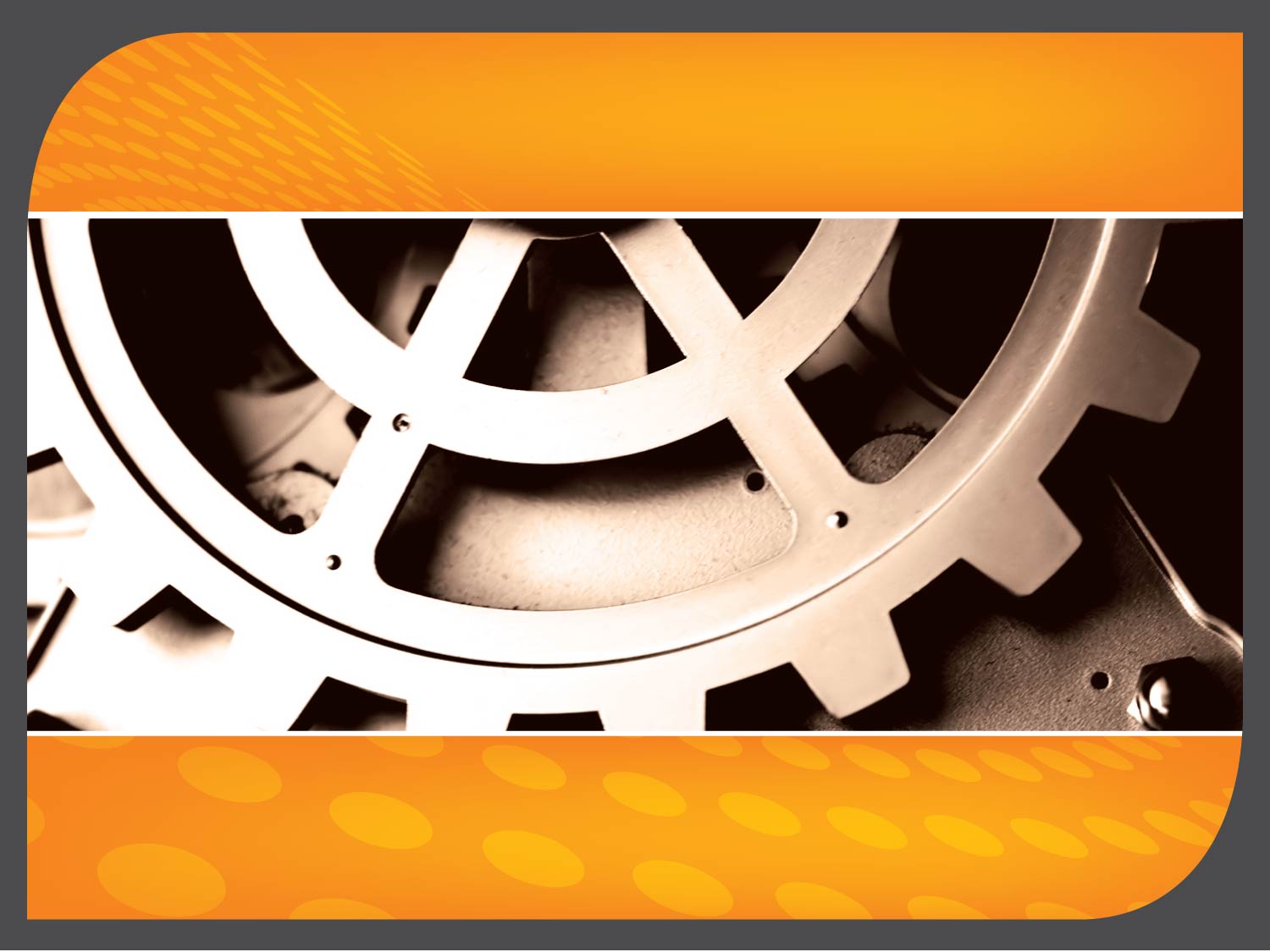 Thank You…
11